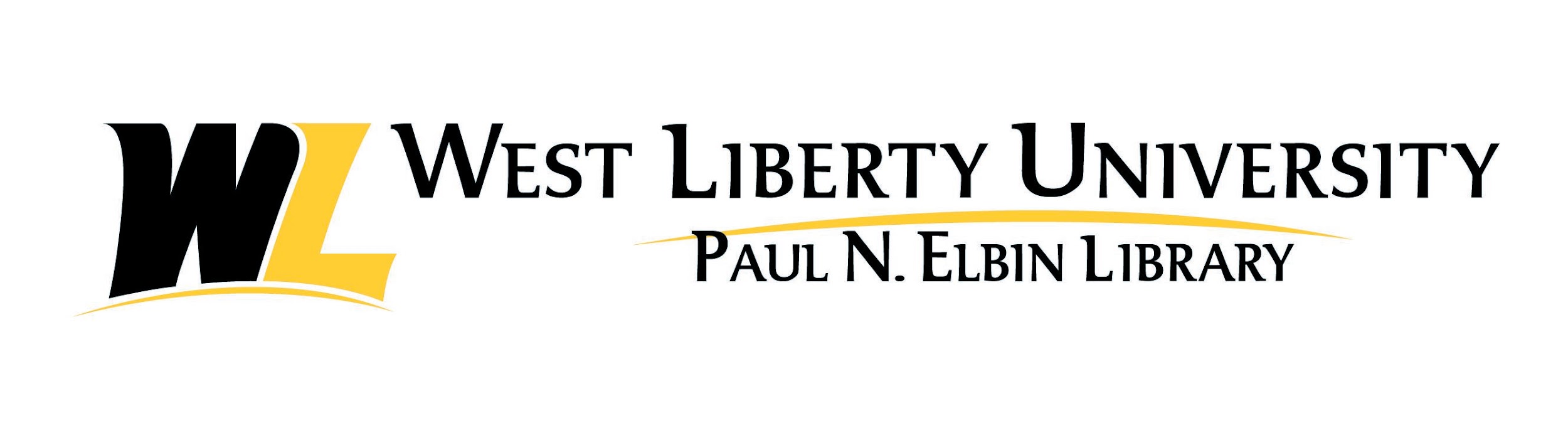 Copyright for Educators
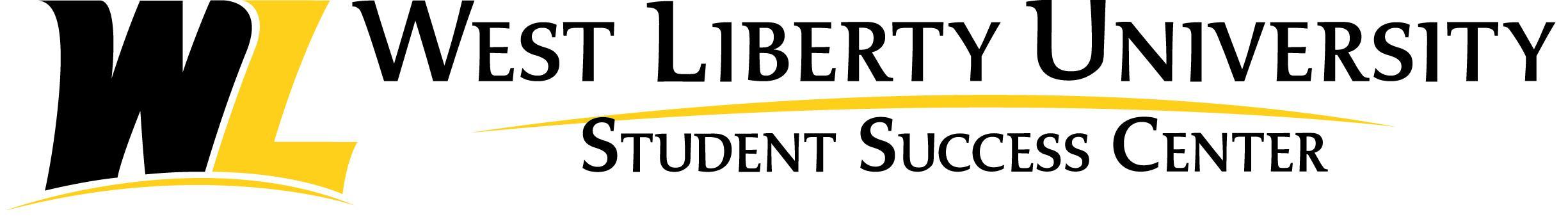 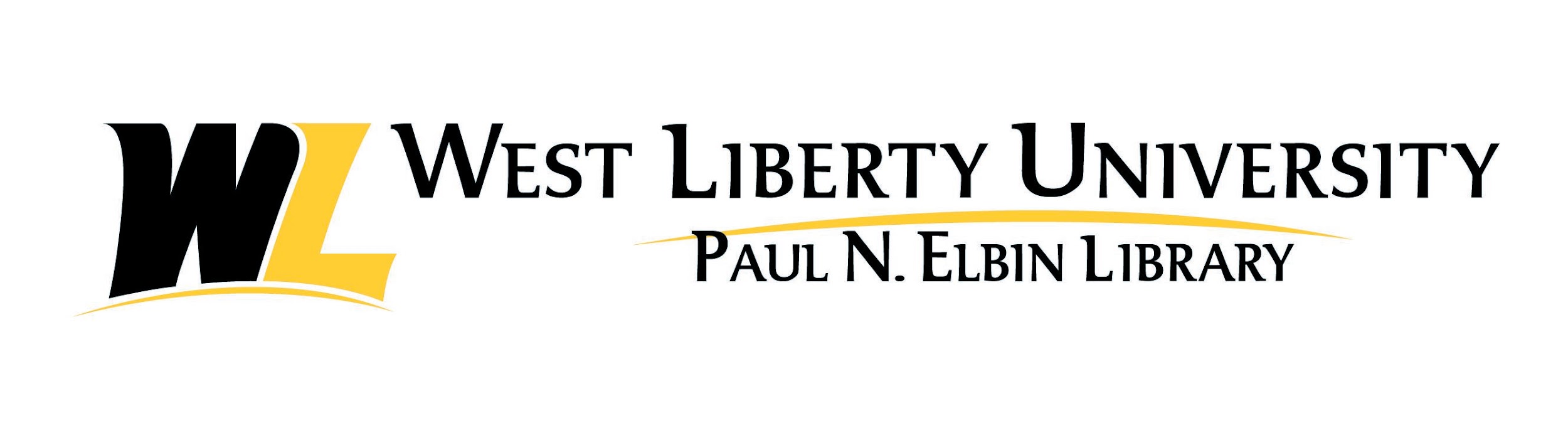 Copyright Basics
Copyright law gives copyright owners the exclusive rights to:
reproduce a work
prepare derivative works based on the original
distribute copies to the public
perform the work publicly 
display the work publicly
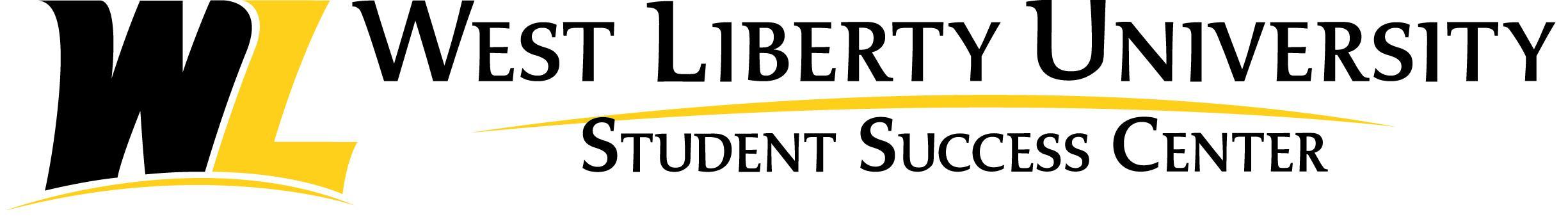 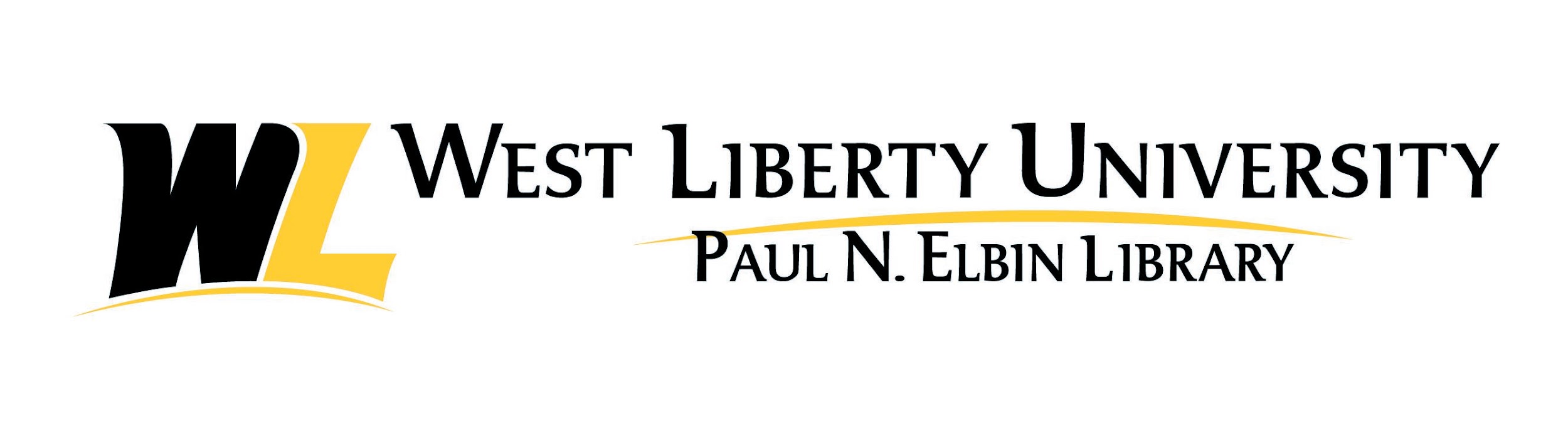 Copyright law applies to nearly all creative and intellectual works.Books, journals, photographs, art, music, sound recordings, computer programs, websites
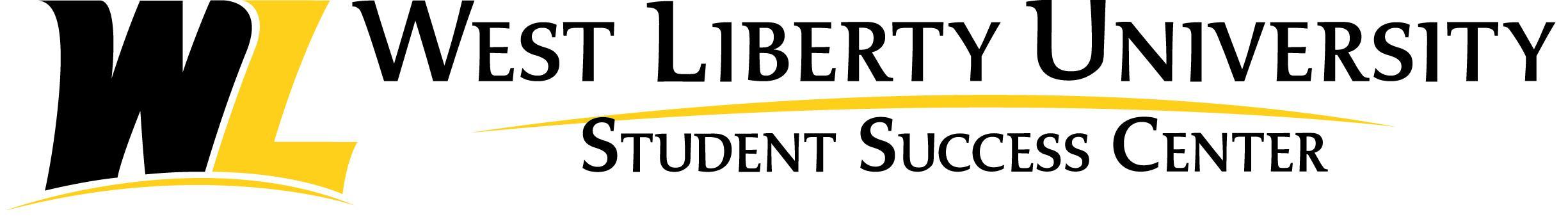 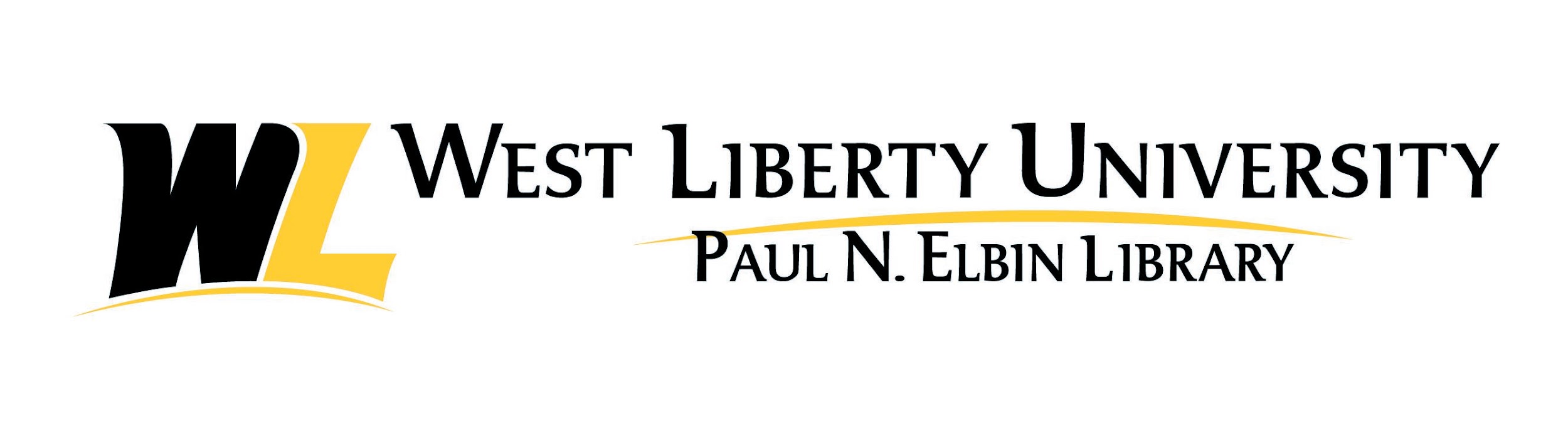 Works are protected automatically, without copyright notice or registration.Copyright protection lasts for many decades.Today is life of author plus 70 years.1924-1978 95 years from publication date.Prior to 1924 is public domain.
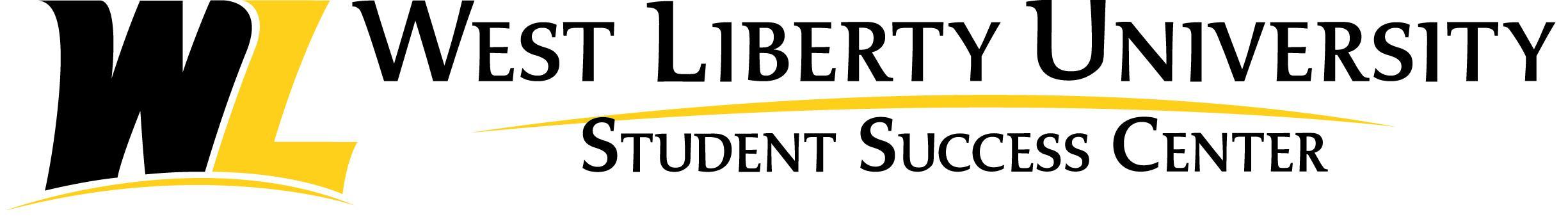 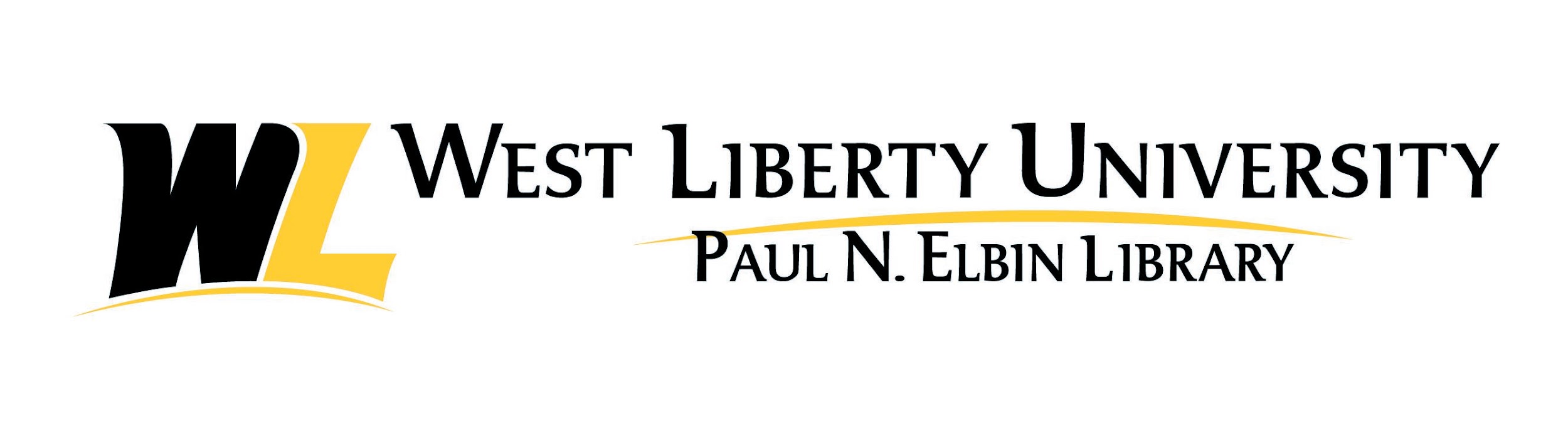 Works not protected by copyright:US government publicationsPublished prior to 1924Your institution has a licensePerformance or display by instructors or students	Face to face teaching activities only
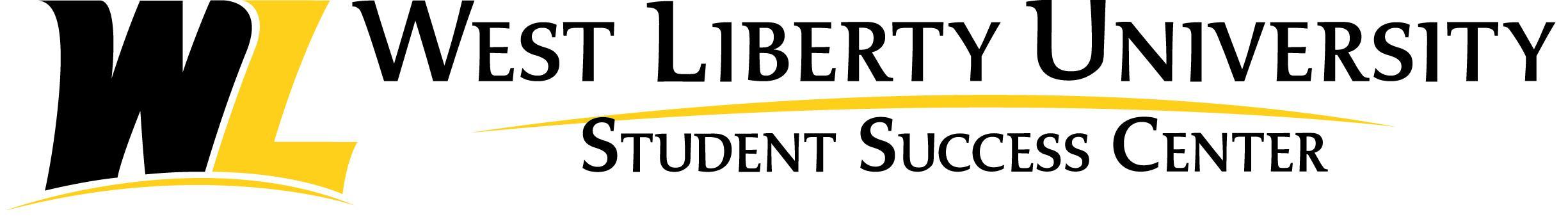 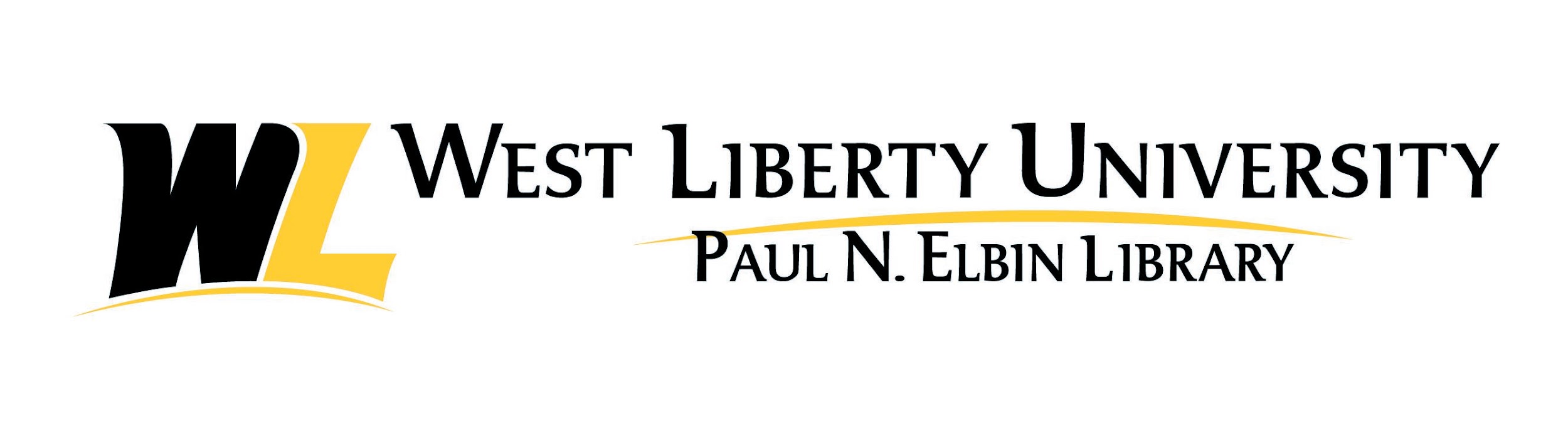 Fair Use Checklist
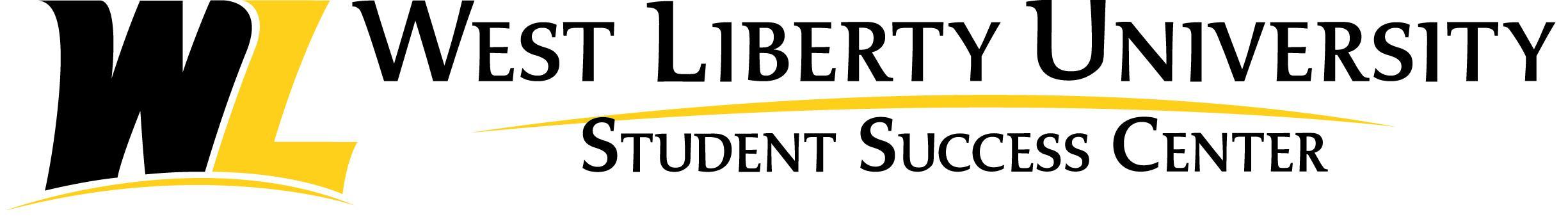 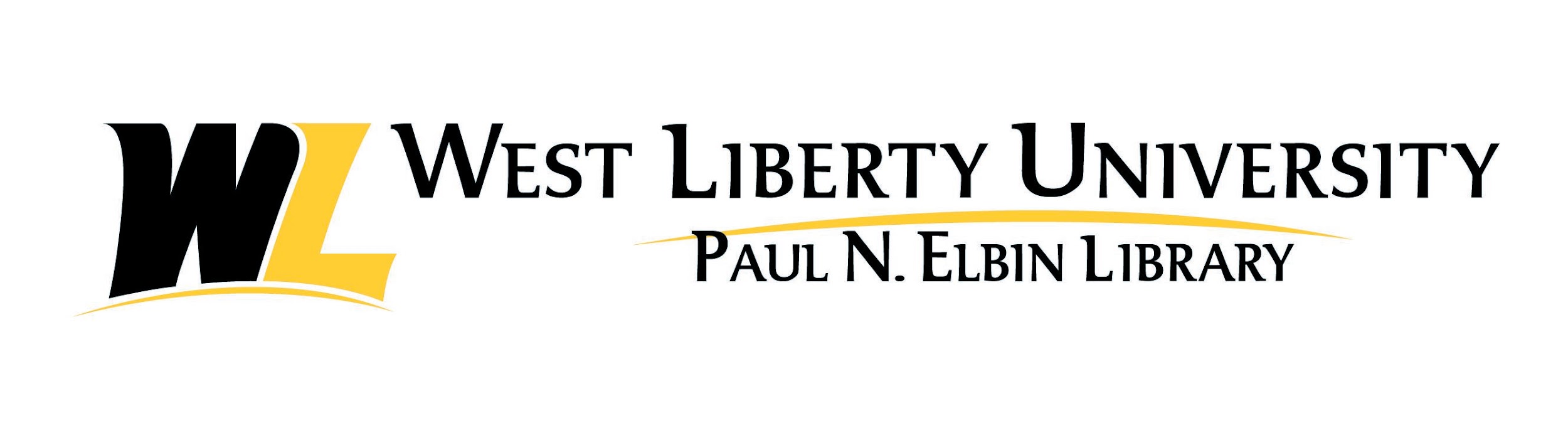 Four Factors of Fair Use	The purpose and character of the use	The nature of copyrighted work	The amount and substantiality used	The effect of use upon the market or value
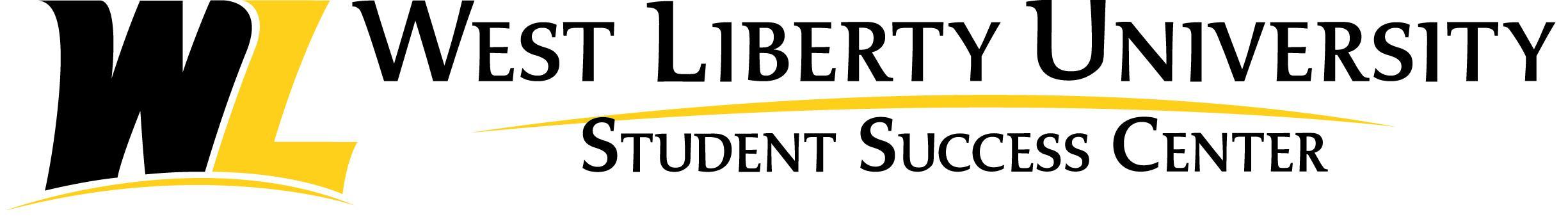 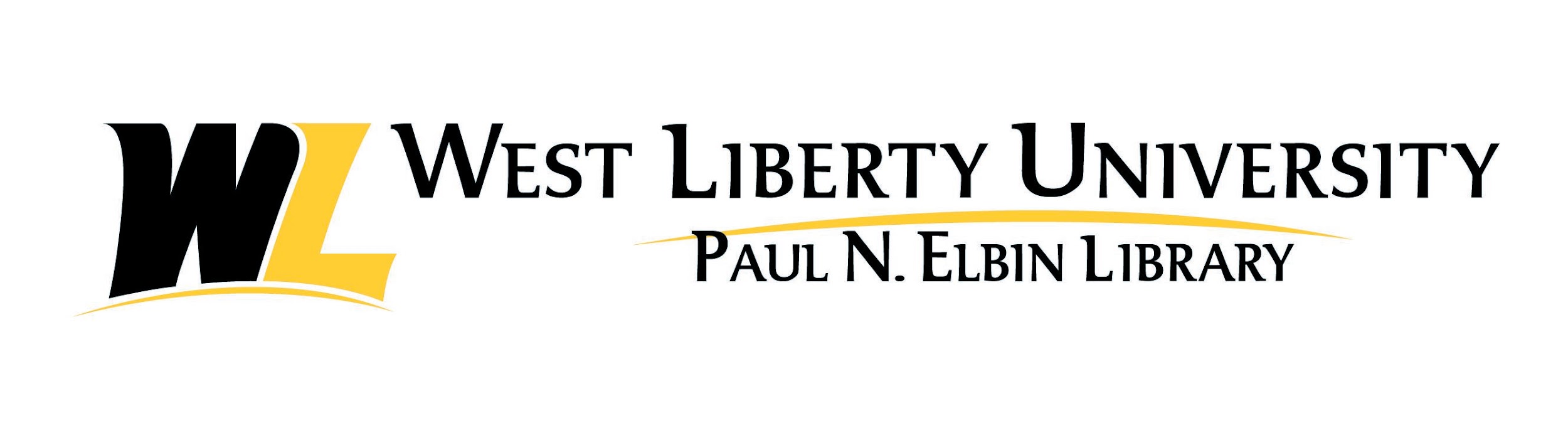 The Purpose and Character of the Use	Favors nonprofit educational use	Favors use that has been transformed, not copied	Favors multiple copies for classroom use
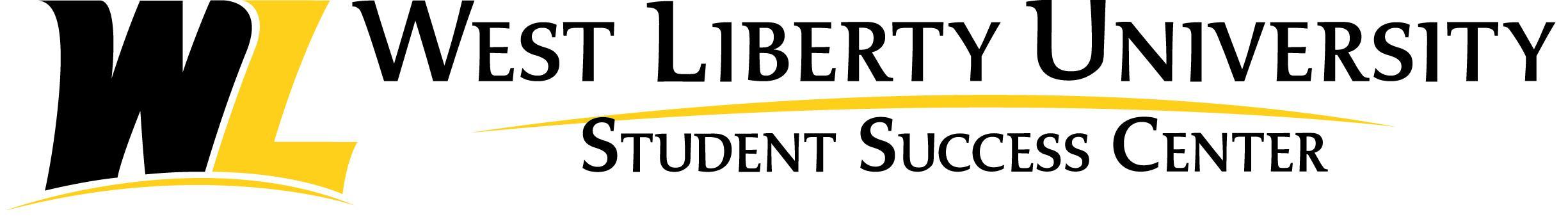 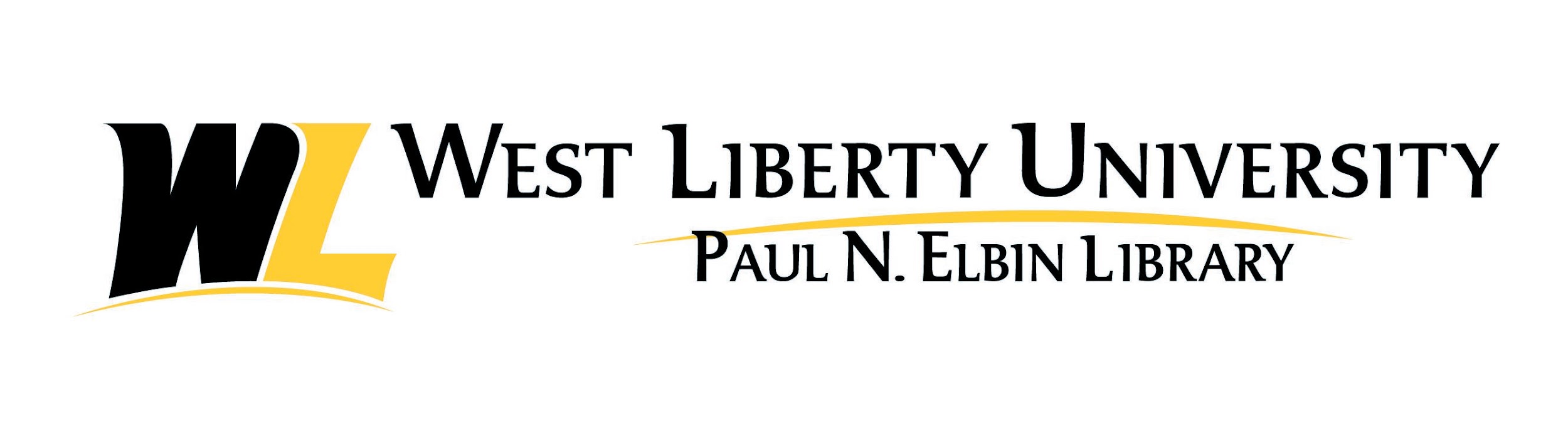 The Nature of Copyrighted Work	Favors the use of excerpts of factual information	Unfavorable works		Fiction		Unpublished works		Test forms and workbook pages
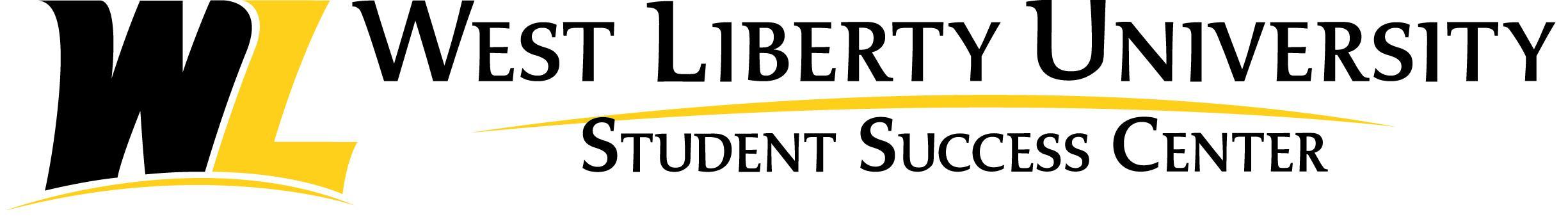 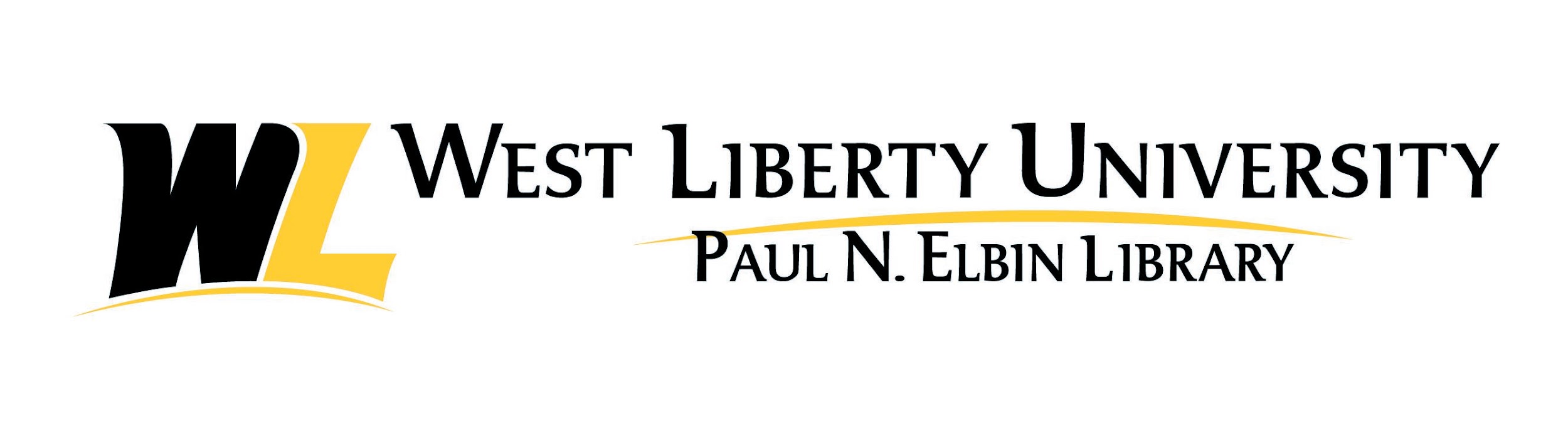 The Amount and Substantiality Used	Measured both quantitatively and qualitatively	No exact measure of allowable quantity	Unfavorable to copy entire work	Images and motion pictures are problematic	Unfavorable to use the “heart of the work”
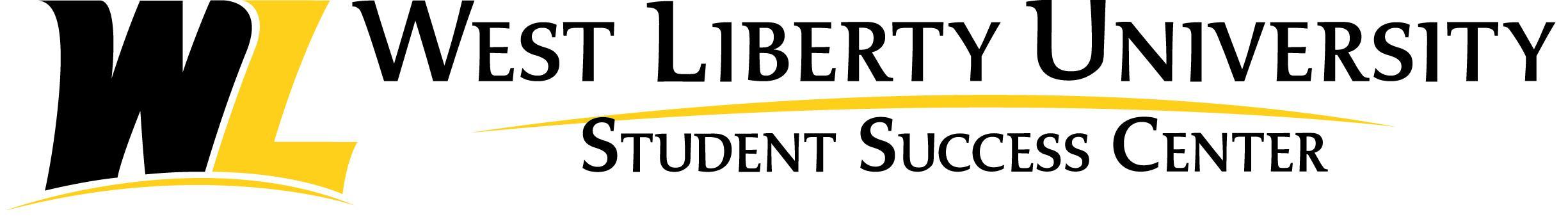 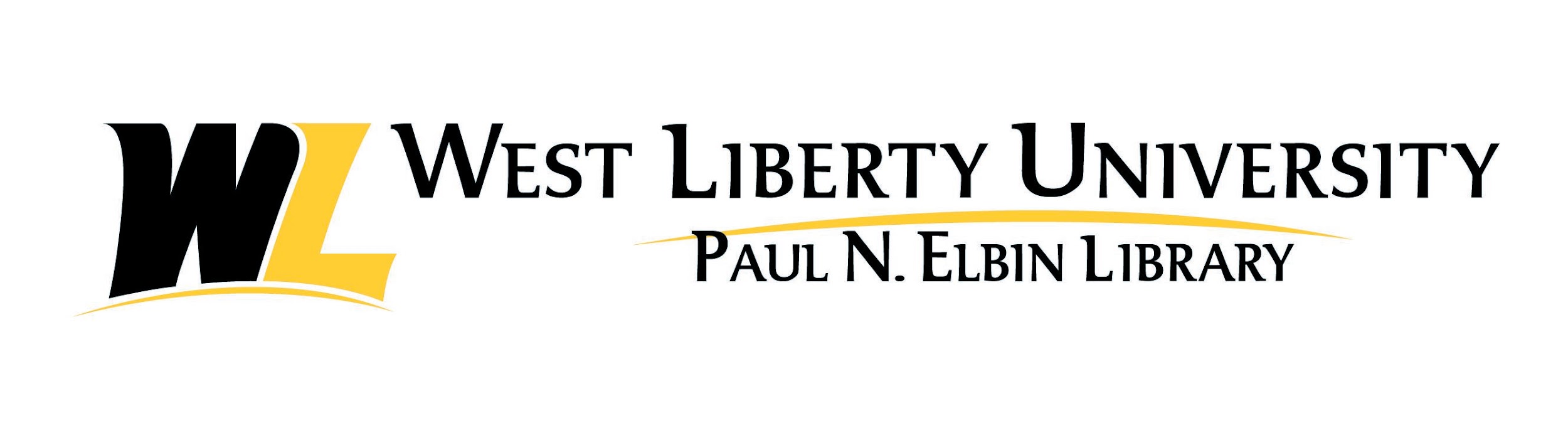 The Effect of Use upon the Market or Value	Unfavorable if a digital license is available	Any commercial use or impact on market or value is 		unfavorable
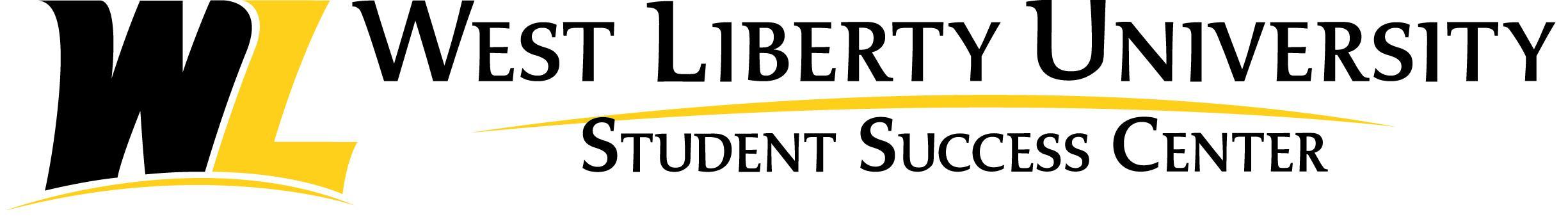 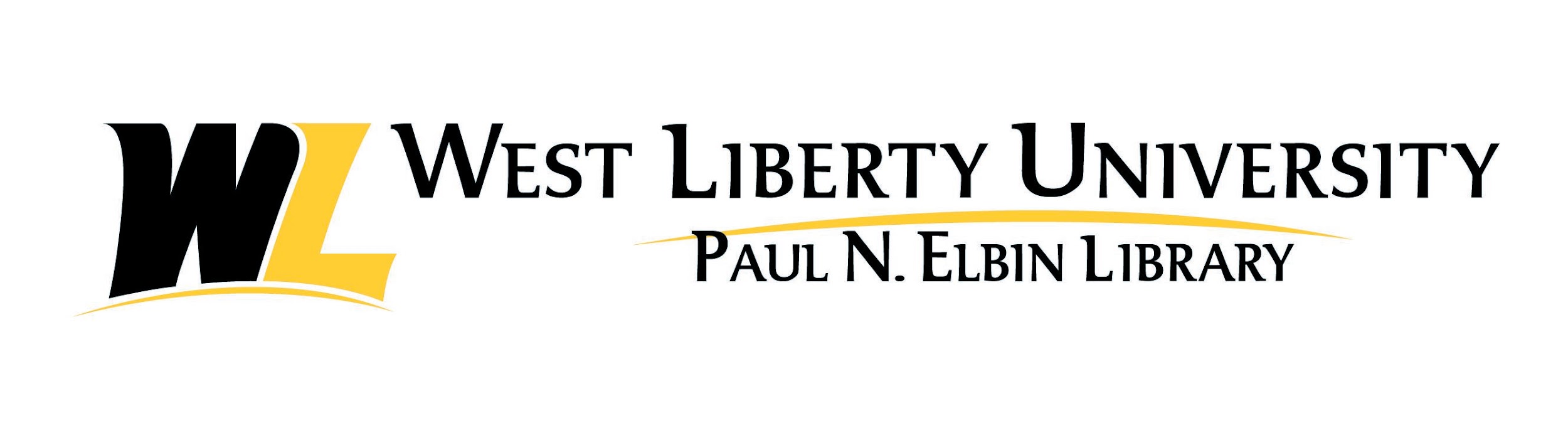 What can be used?Open Education Resources (OER)
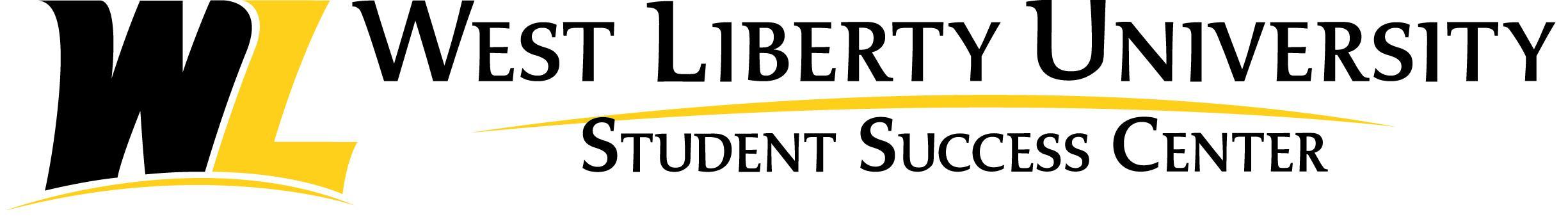 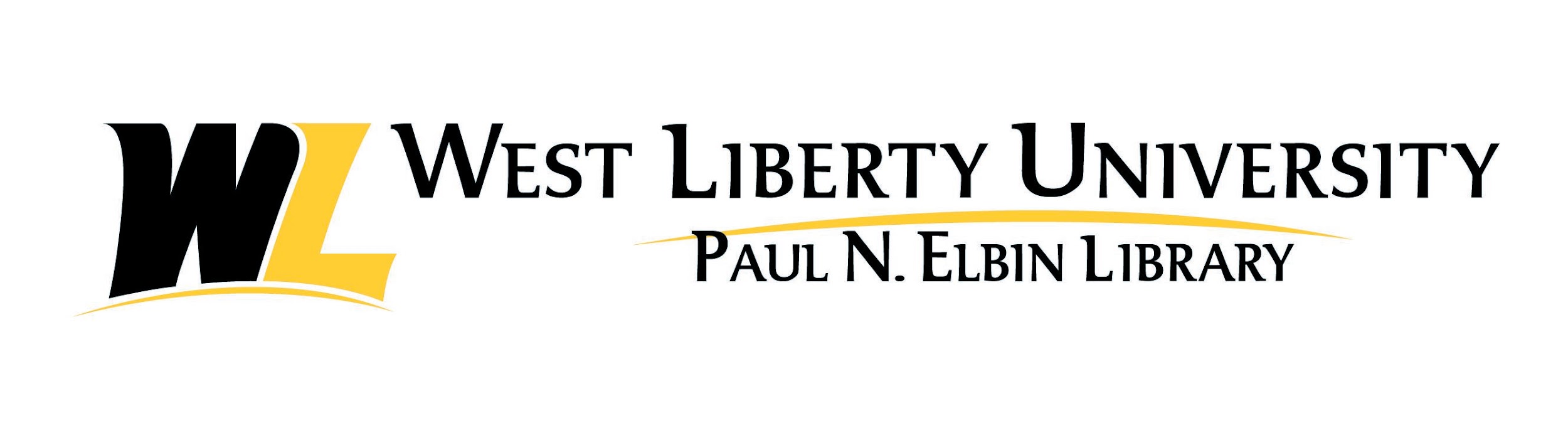 Materials for teaching or learning that are either in the public domain or have been released under a license that allows them to be freely used, changed, or shared with others.
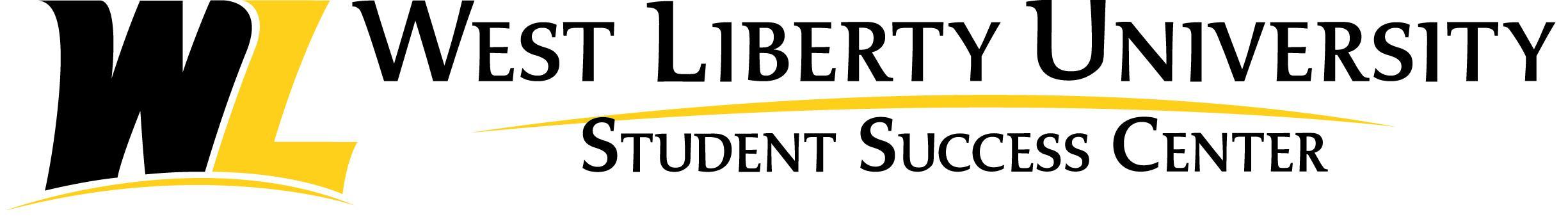 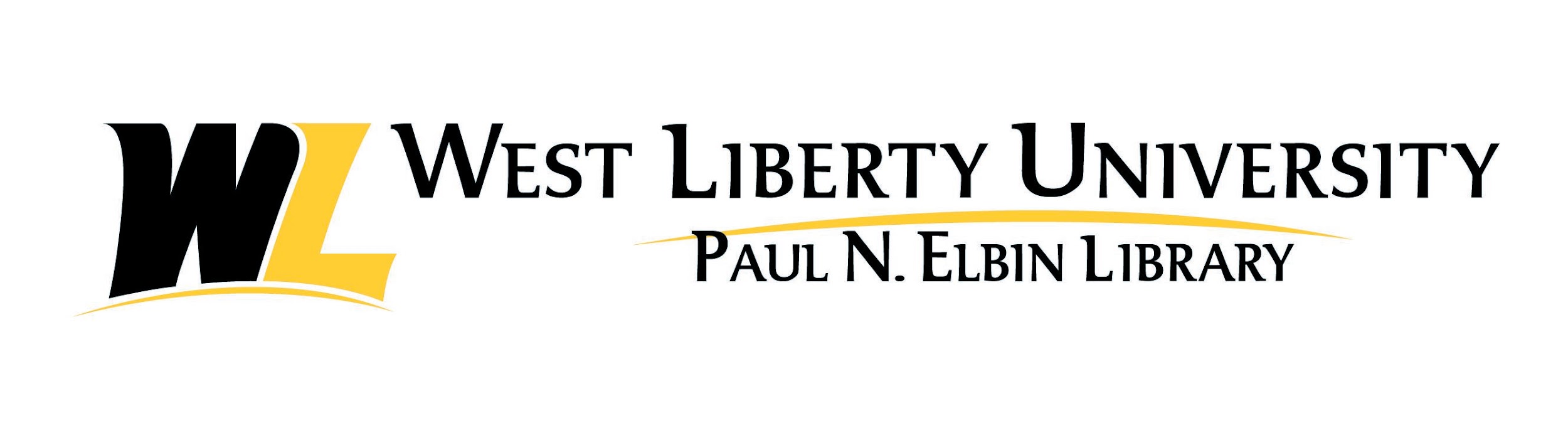 Open Educational Resources (OER) are learning, teaching and research materials in any format and medium that reside in the public domain or are under copyright that have been released under an open license, that permit no-cost access, re-use, re-purpose, adaptation and redistribution by others.
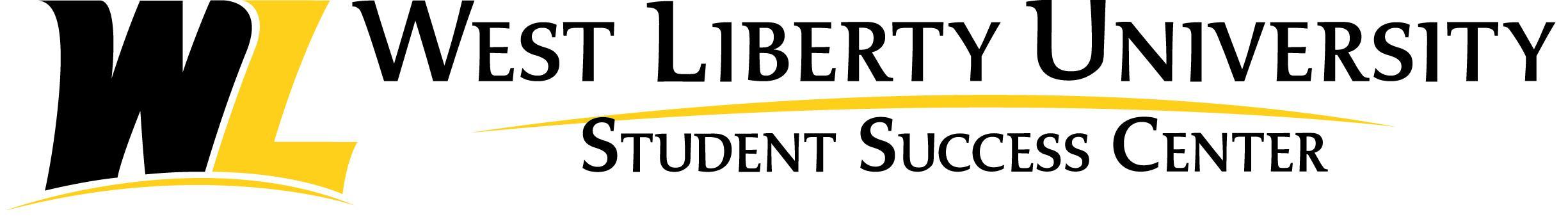 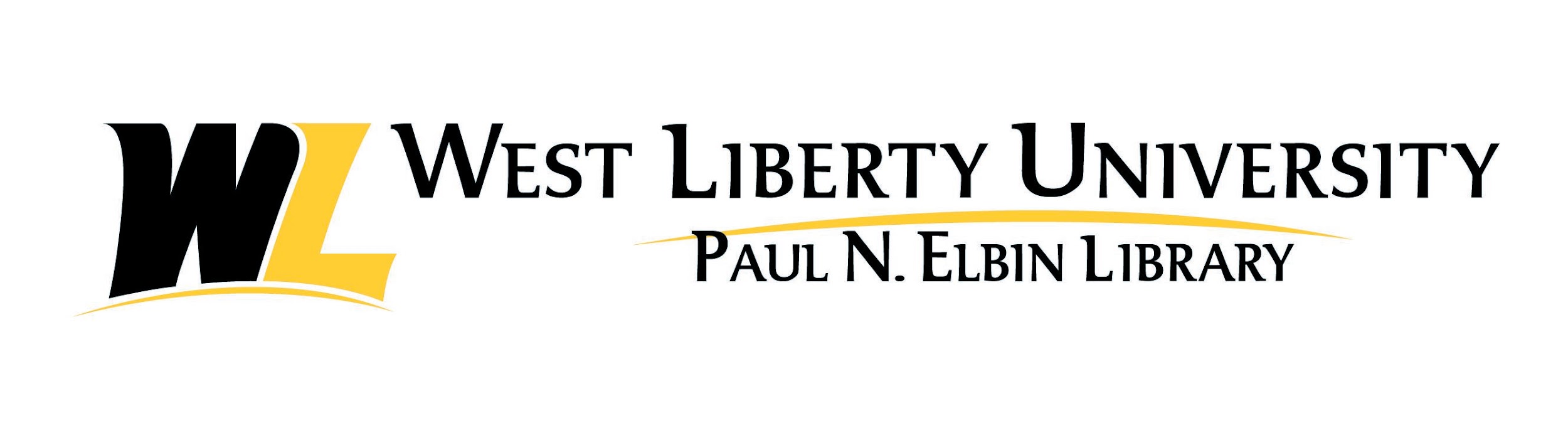 Open TextbooksOpenStaxOpen Textbook Library
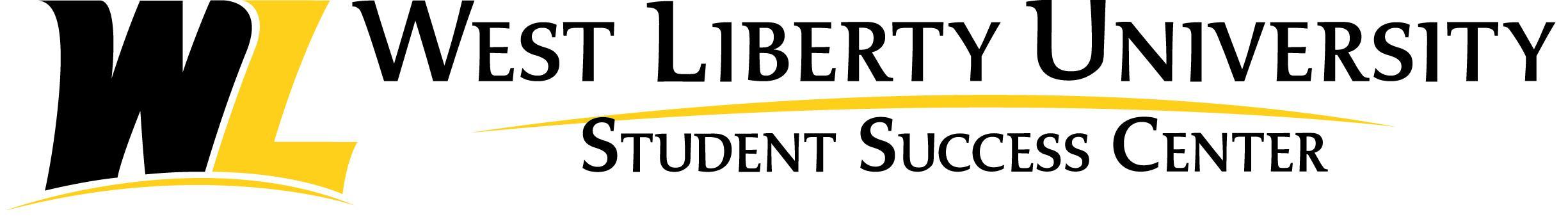 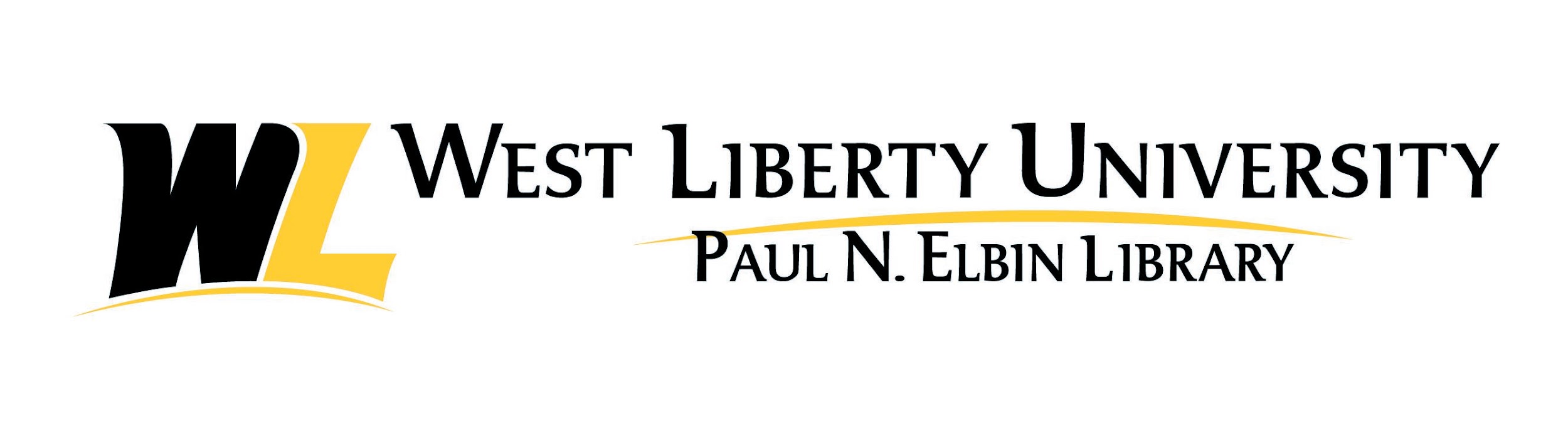 Licensed Library ResourceseBookseJournalsControlled Digital Lending
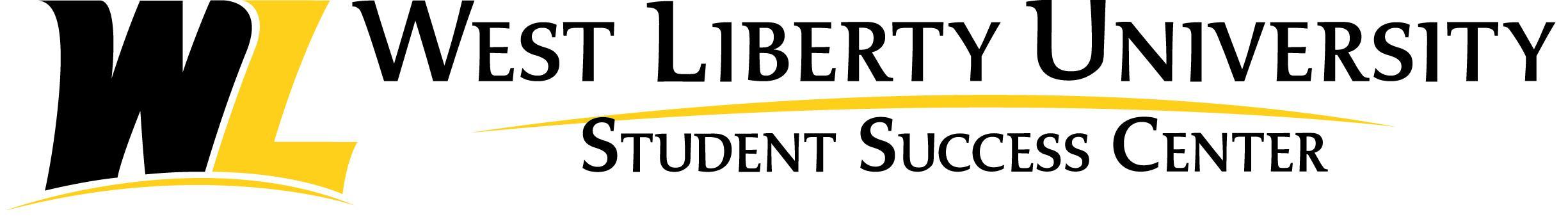 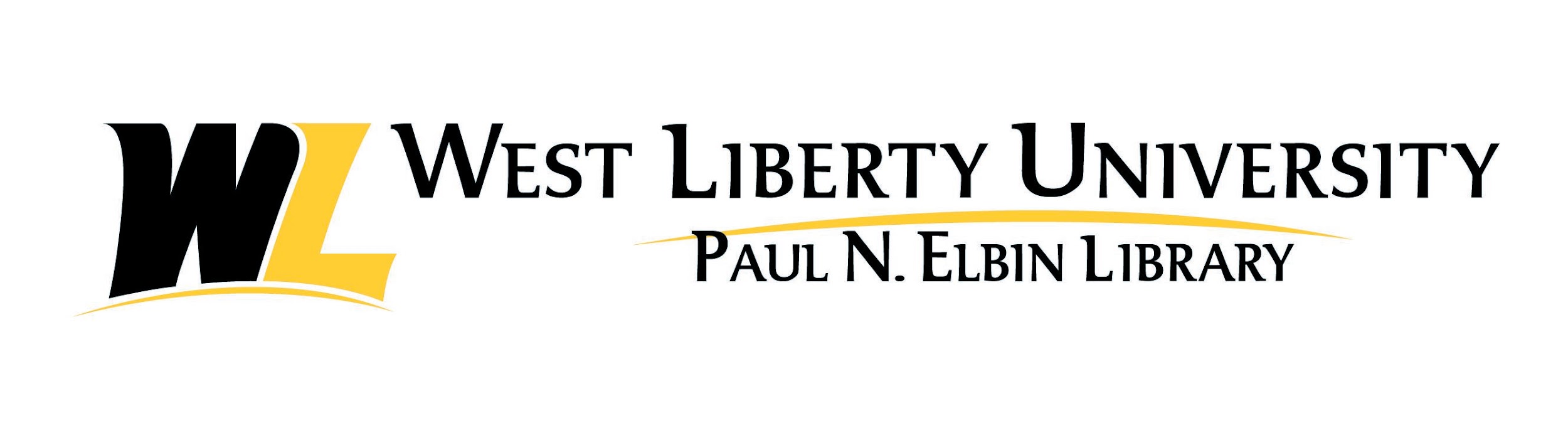 eBooksImportant that the access to eBooks is unlimited simultaneous users.Access does not mean full copy rights.
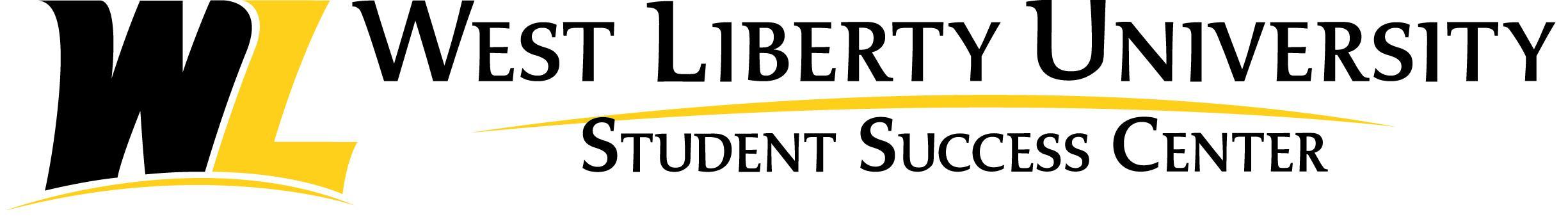 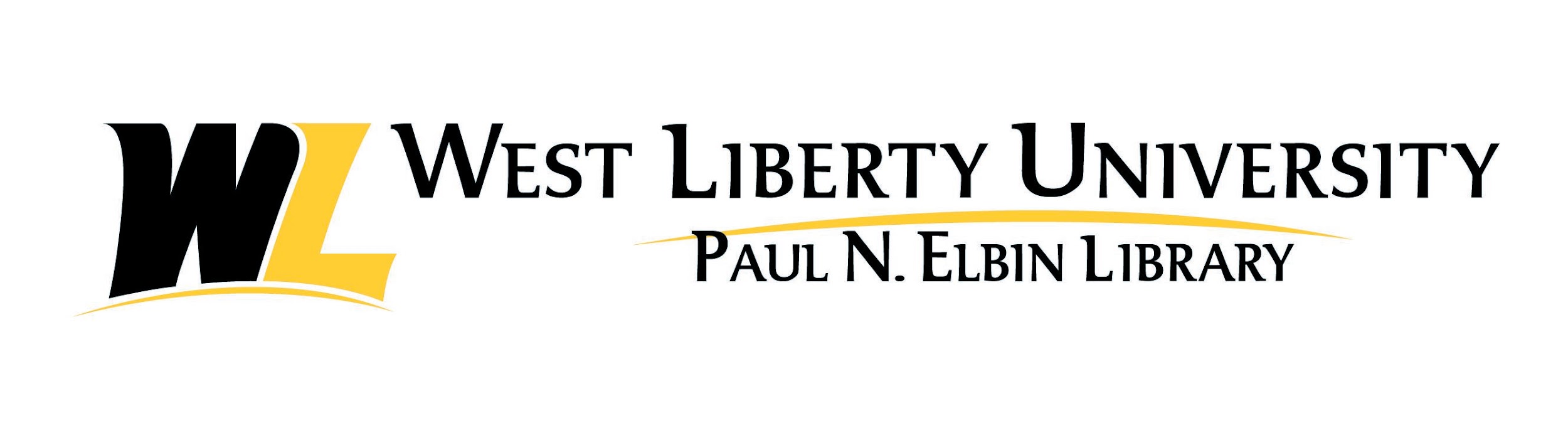 eJournalsAccess does not mean full copy rights.Exceptions to the standards exist.
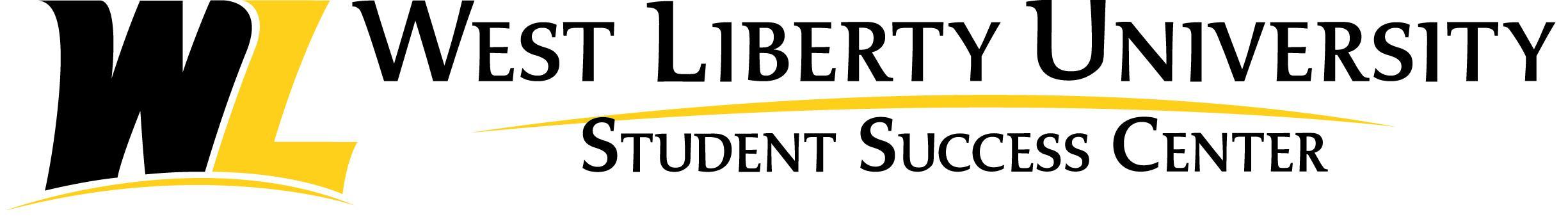 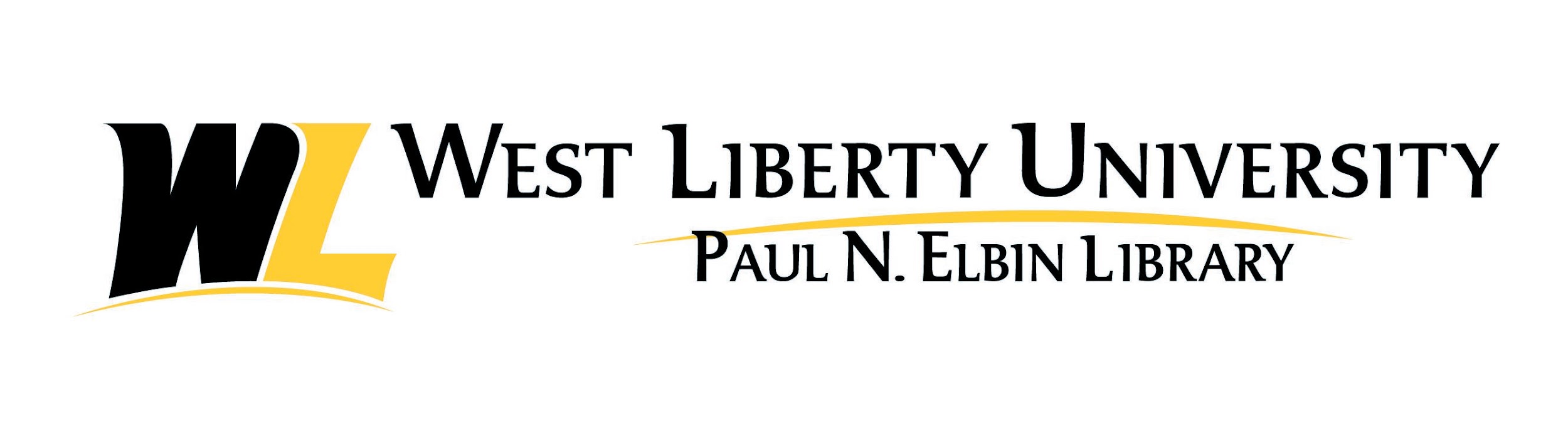 Controlled Digital LendingPhysical copies of books can be scanned and sent electronically to patrons.
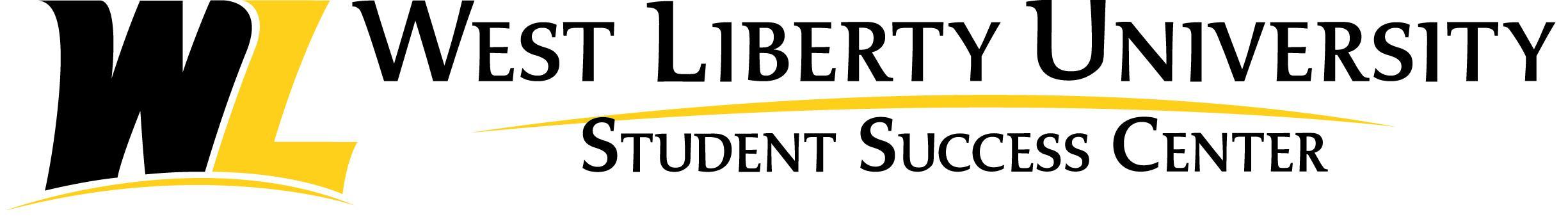 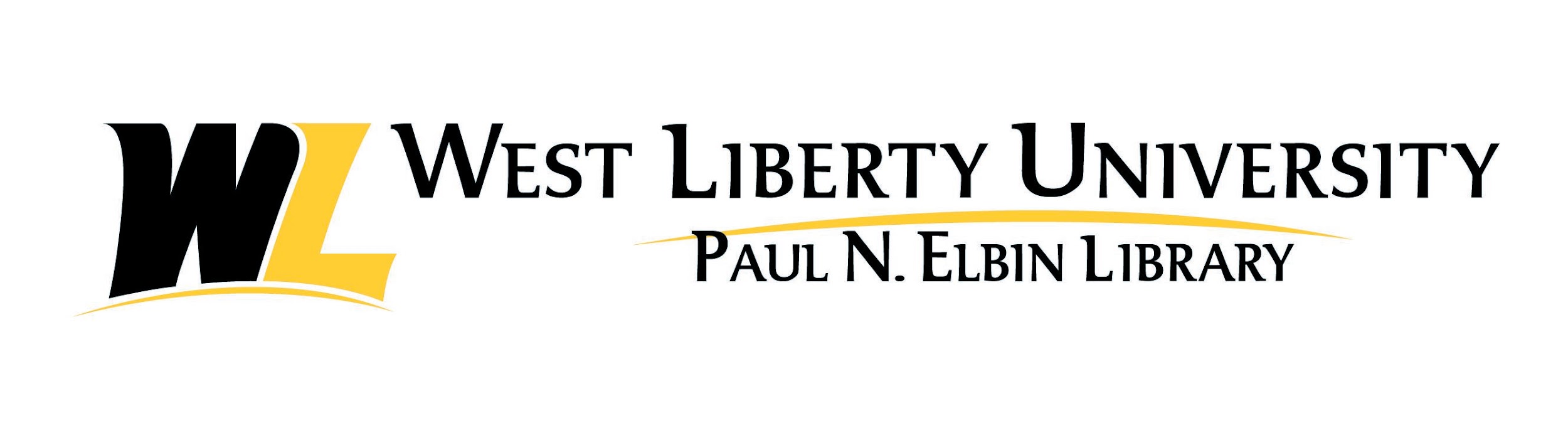 ReferencesUniversity System of Georgia. (n.d.). Copyright policy. University 	System of Georgia. https://www.usg.edu/copyrightUNESCO. (n.d.). Open education resources. UNESCO. 	https://www.unesco.org/en/open-educational-resourcesEducationWeek. (2017, April). Open education resources. EducationWeek.	https://www.edweek.org/teaching-learning/open-educational-	resources-oer-overview-and-definition/2017/04
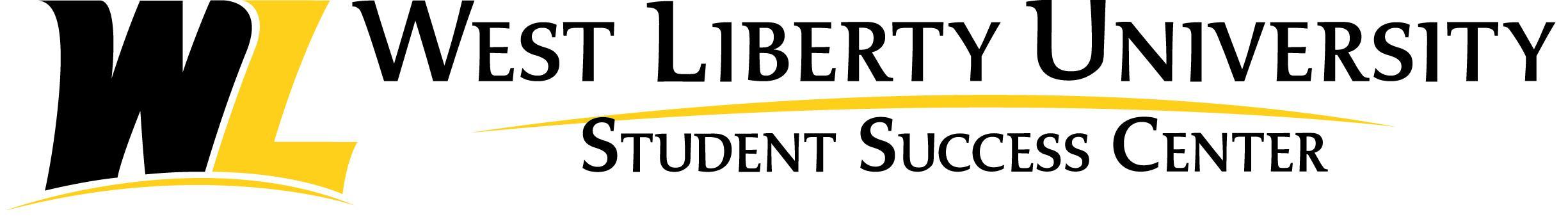